This…  Is… Project Management Trivia!
Round 1: Chapters 1,2 & 3
https://www.youtube.com/watch?v=IkdmOVejUlI
Rules
Sit with your teams.
List team names.
Write up four answer cards:  A, B, C and D
No notes or electronic assistance.
Two rounds:
Multiple Choice & True/False
Short Answer
Winning team gets prizes!
Round 1:
Multiple Choice
True/False
Question 1
True or False?  The three types of PMOs are supportive, controlling and directive.

True
False

Answer: a) True
Question 2
There are a twelve project management knowledge areas.

True
False

Answer:  a) False, there are ten, which is enough.
Question 3
Which doesn’t belong:  A project is a temporary endeavor undertaken to create a unique:
 
Baseline
Product
Service
Result

Answer: A) Baseline
Question 4
Darth Vader arrives at the Death Star to track, review and regulate it’s progress and performance and identify any areas in which changes to the plan are required.  Which process group is he doing?

P
E
M & C
C

Answer: C) Monitoring and Controlling
Question 5
Rank these from largest to smallest:

Portfolio, Project, Program
Program, Portfolio, Project
Project, Program, Portfolio
Portfolio, Program, Project

Answer: D)
Question 6
The processes required to ensure the project includes all the work required, and only the work required, to complete the project successfully:
Project Resource Management
Project Scope Management
Project Procurement Management
Project Integration Management

Answer:  B) Project Scope Management
Question 7
The project manager leads the project team to meet the project’s objectives and stakeholders’ expectations.

True
False

Answer: A) True
Question 8
The six competing project constraints are scope, schedule, budget and all the following except:

quality
resources
risk
stakeholders

Answer:  D)
Round 2: Short Answer
Write your team name on a piece of paper.
You can take notes on separate piece(s).
Answer the following questions.
Good luck!
Question 9
The three subsections of Chapter 2 of the PMBoK 6e are EEF, OPA and OS.  What do these initials stand for?
Question 10
Fill in the blanks:
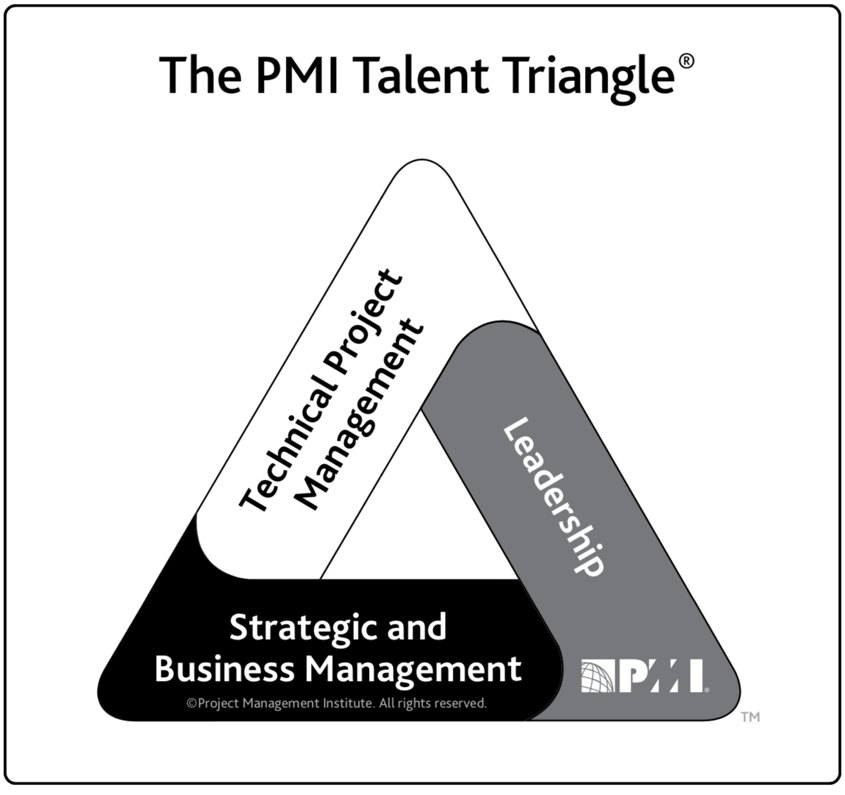 Question 11
Fill in the blank:
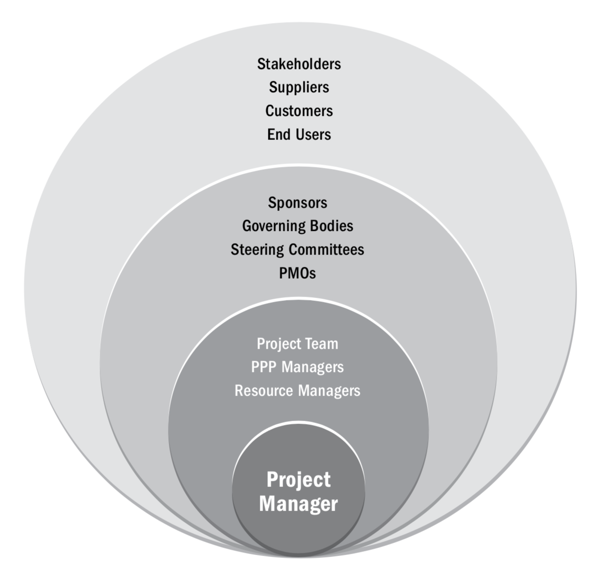 Question 12
Our first guest speaker, Darren Stewart, mentioned two animals in his talk.  What were they?
Question 13
List the five project management process groups:
Question 14
To which part of project management does this cartoon refer?
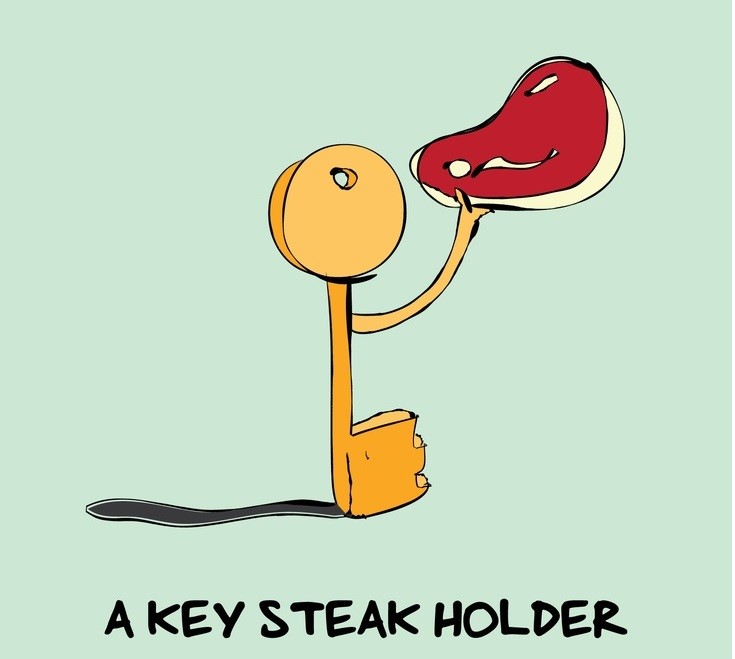 Question 15
Fill in the blank with something funny and relevant to chapters 1, 2 or 3 or the PMBoK 6e:
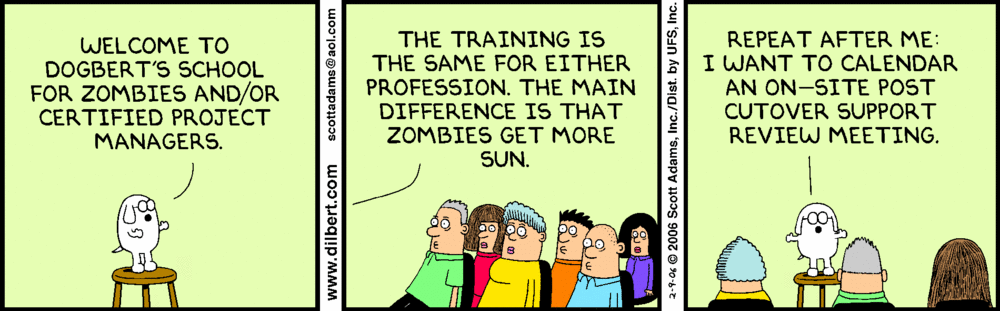 Break
Grade questions 9 – 15
Check scores
Now to the Final Question
Final Question: 5 points possible
For ½ a point each, list the 10 project management knowledge areas:  

After two mistakes, I start subtracting ½ a point for wrong answers.